花蓮縣110學年度第一學期臺灣母語日訪視簡報
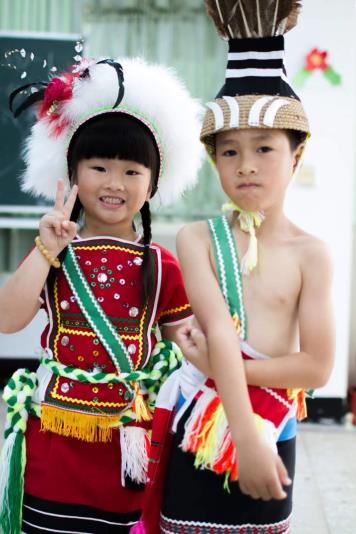 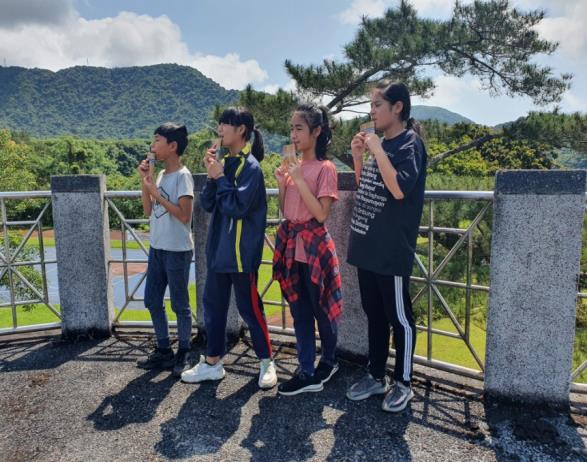 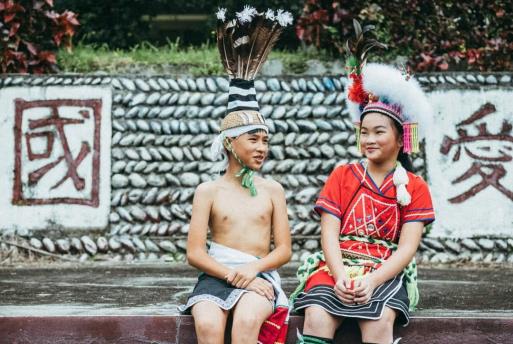 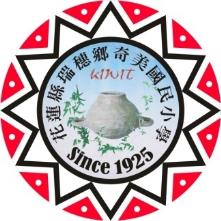 報告人：余宛容主任
111/5/17 奇美國小
學校基本資料
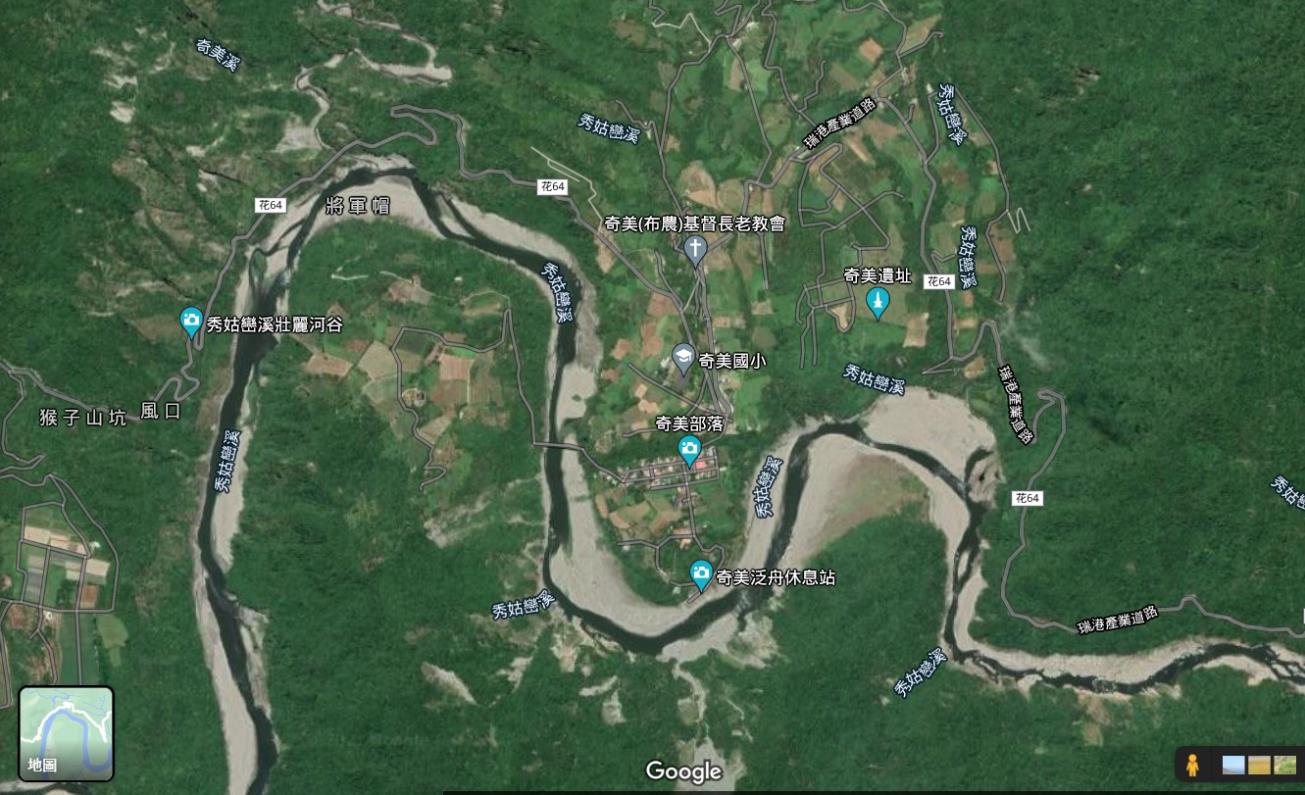 奇美地理位置-海岸山脈瑞港公路(花64線)中段
學校基本資料
本土語文課表
奇美國小110學年度母語專任教師：陳桂媚老師
選習語文類別調查表
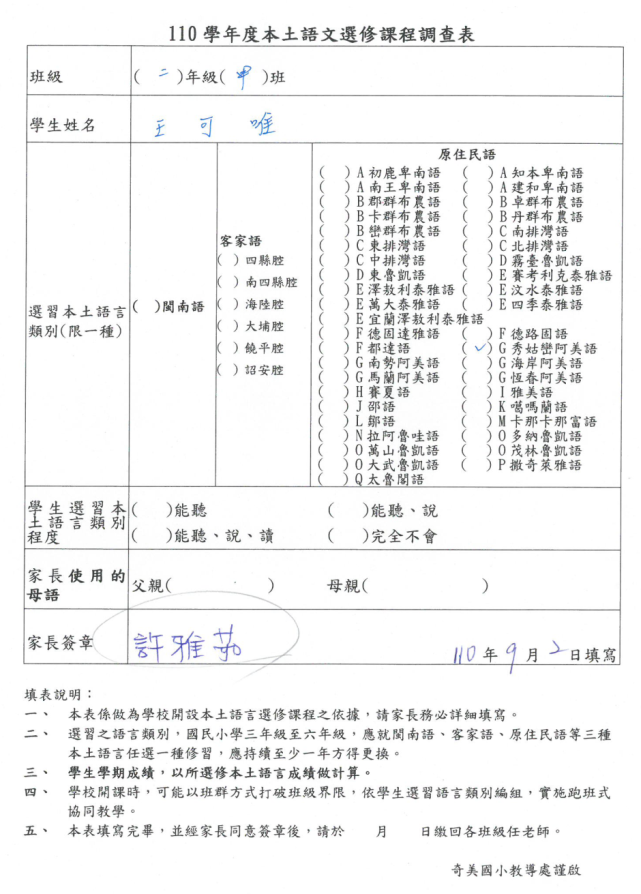 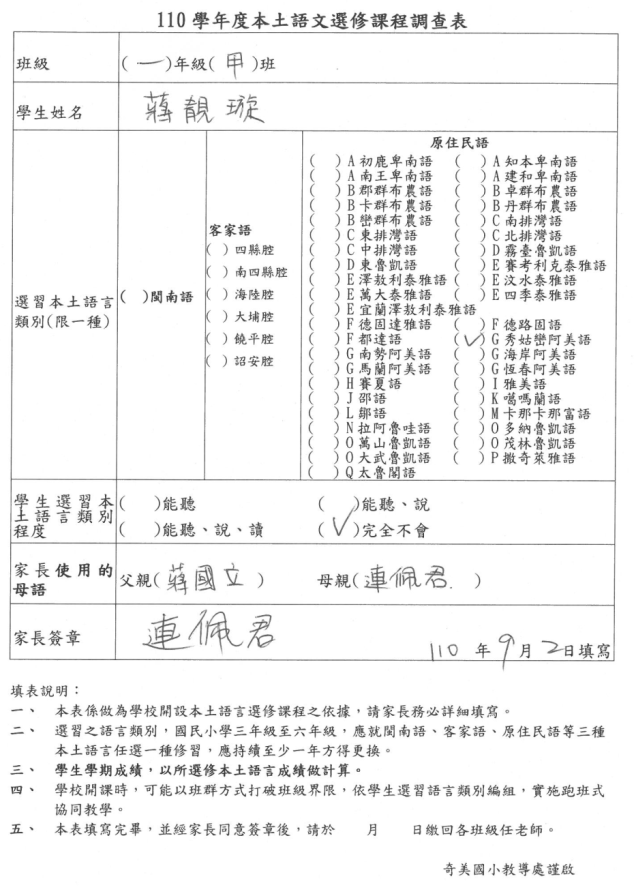 行政運作-成立「臺灣母語日」推動小組
行政運作-學校行政主管的配合程度
積極申辦語言文化相關計畫
學校藝術深耕教學計畫
原住民族社團計畫
夏日樂學計畫
教育優先區計畫
沉浸式族語教學幼兒園(鐘點)
直播共學計畫
行政運作-辦理期末學習成果闖關活動
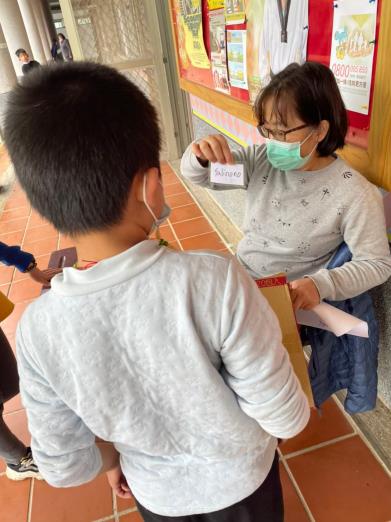 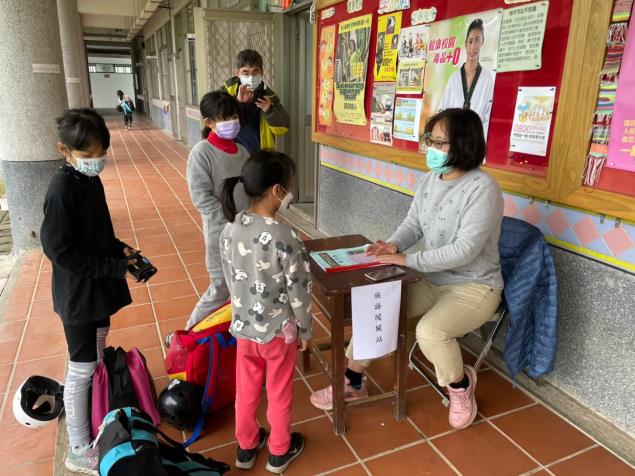 行政運作-族語單詞競賽訓練
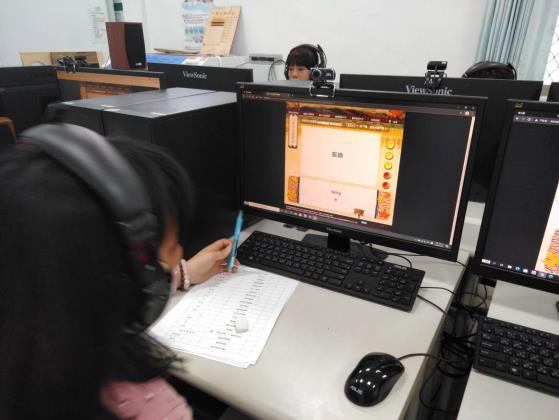 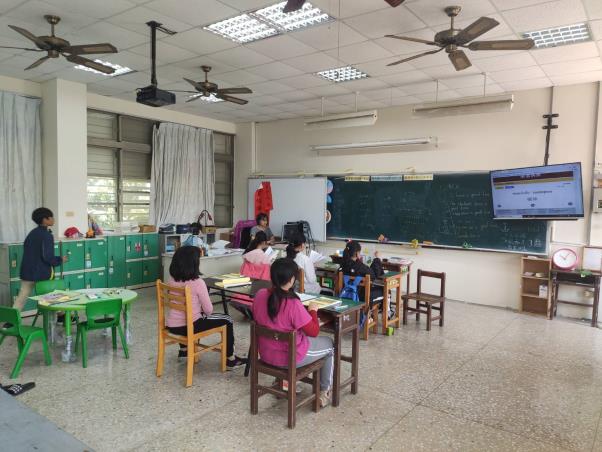 行政運作-參加族語單詞競賽
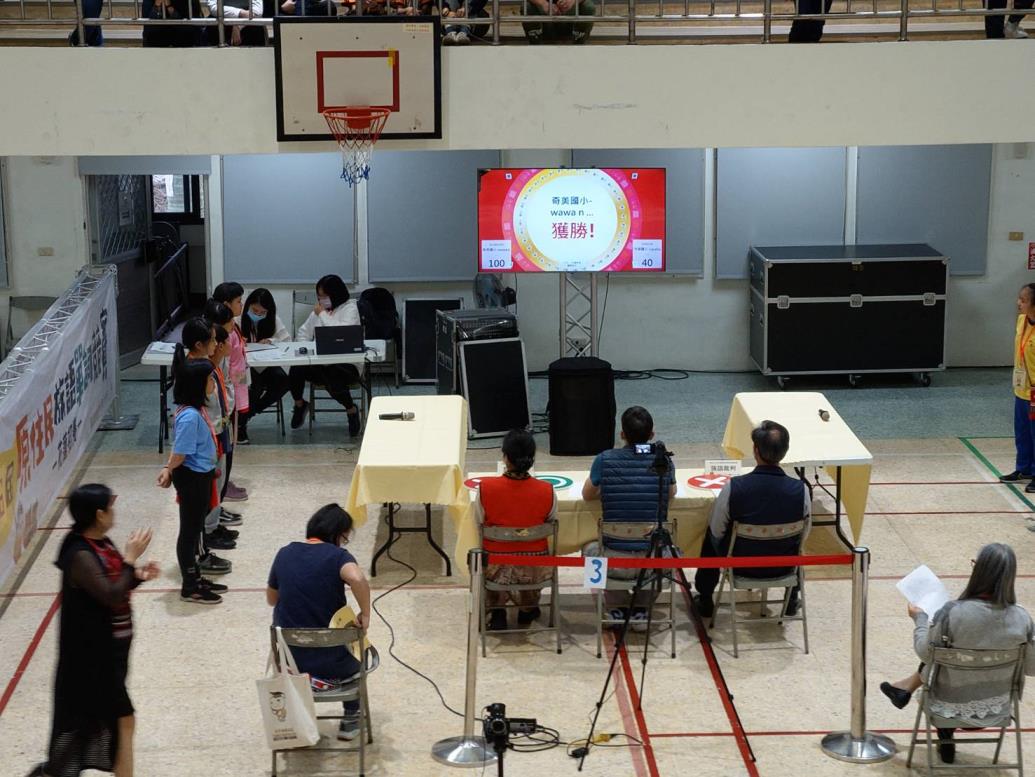 行政運作-「臺灣母語日」視聽媒體資源
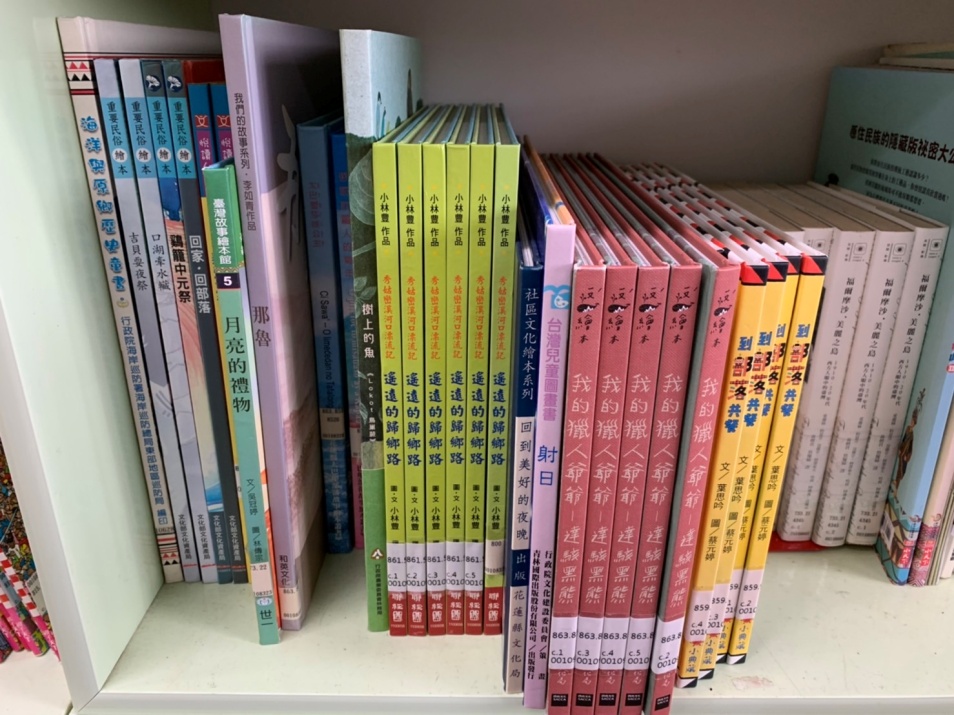 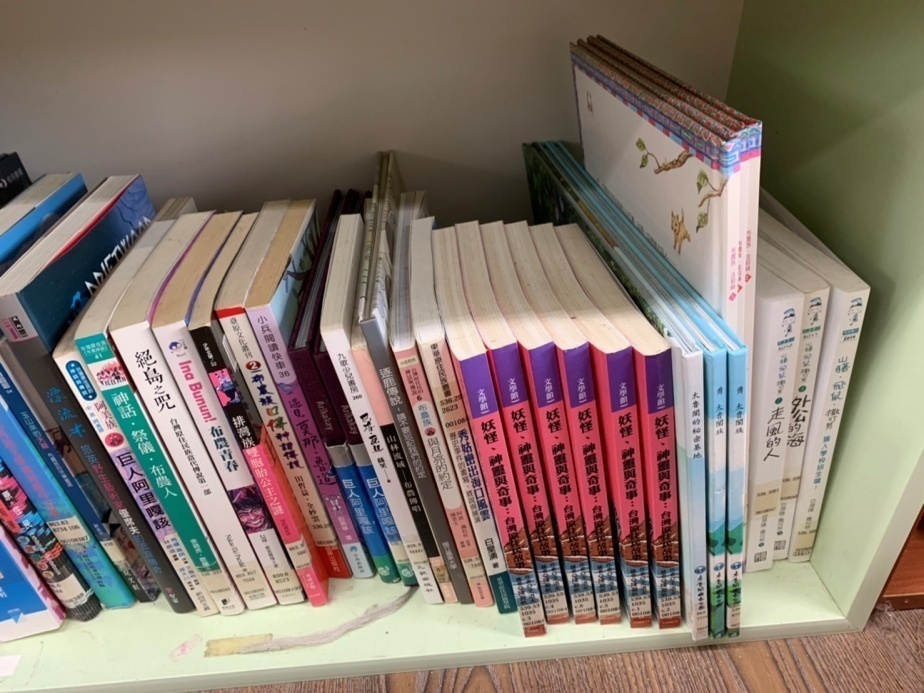 行政運作-學校人員參與程度
響應111年「221世界母語日」
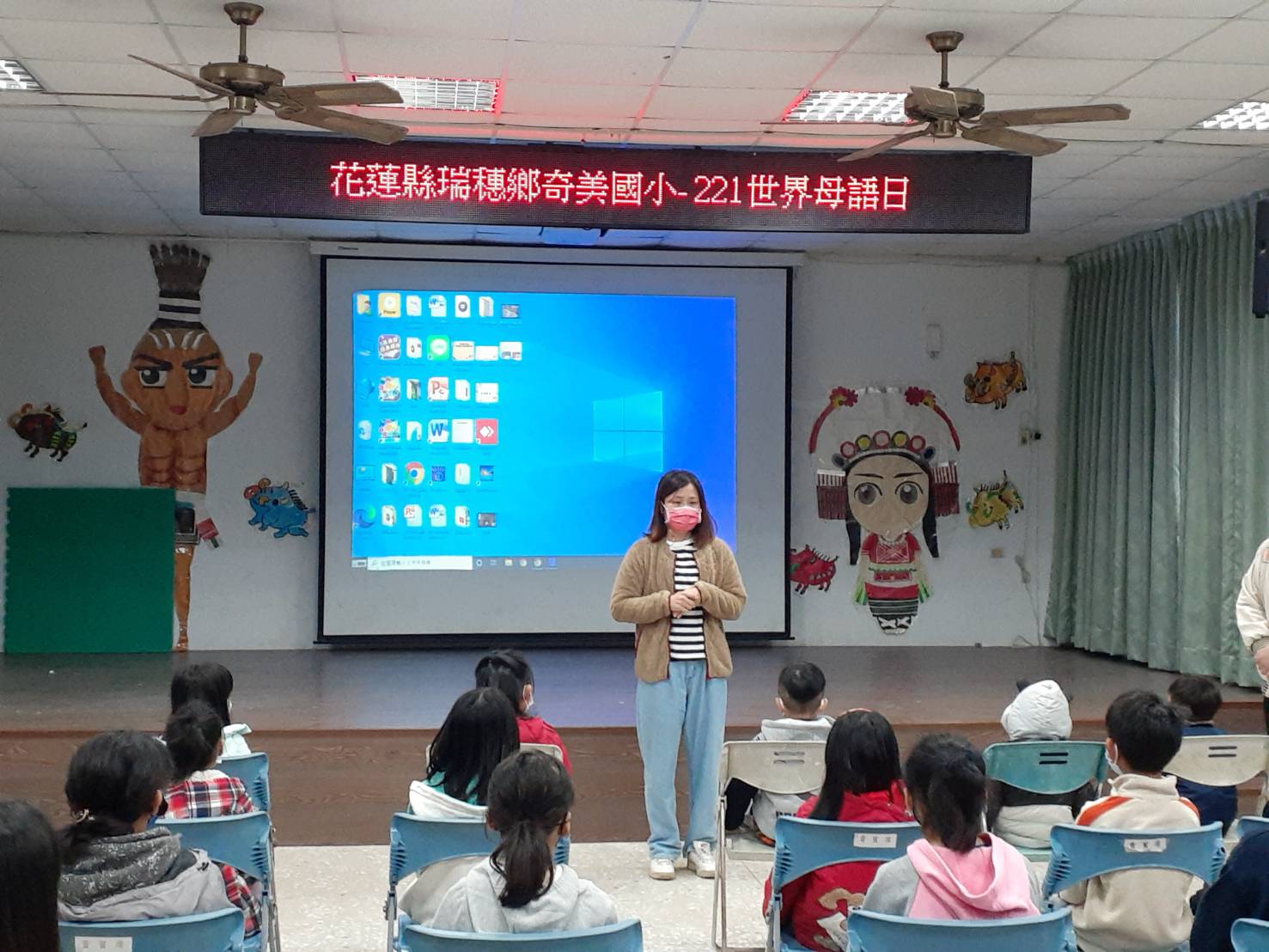 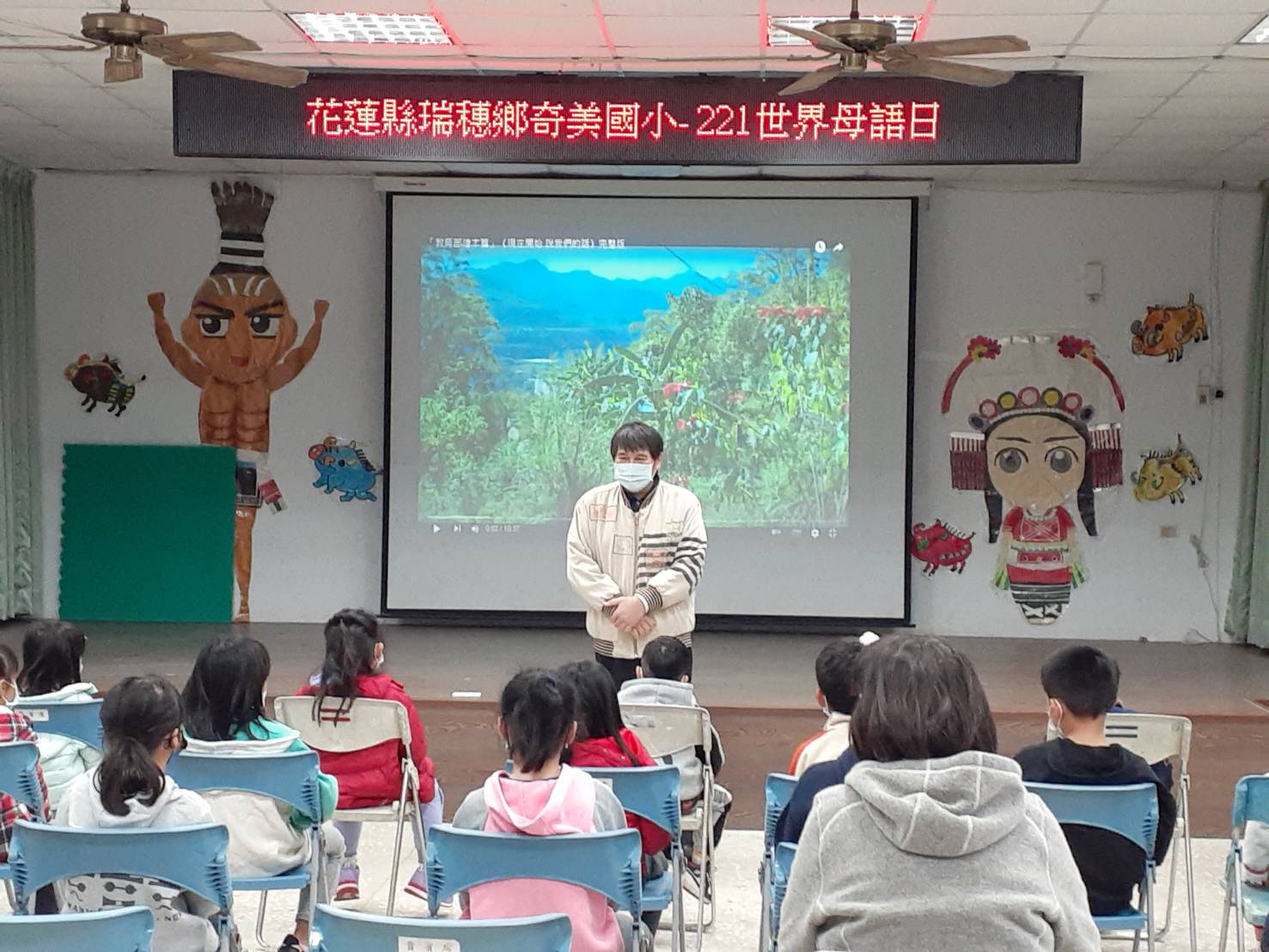 行政運作-學校人員參與程度
教師研習-民族教育及文化回應教學
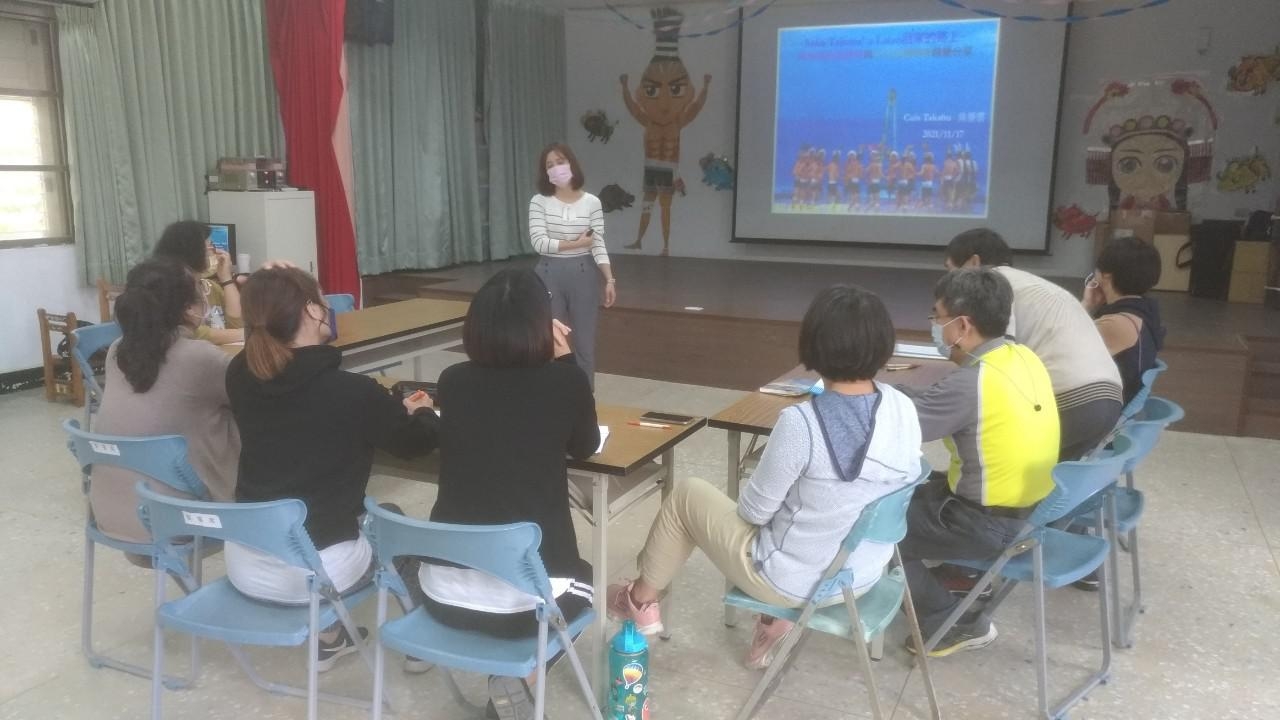 活動規劃-「臺灣母語日」活動安排與內容
一、晨間運動及打掃時間撥放母語歌曲
二、母語課：秀姑巒溪阿美及布農族丹社直播共學
三、校本課程教授阿美族及奇美部落相關文化
四、母語情境建置
五、母語單字詞競賽訓練
六、藝文課教授母語歌舞
七、參與社區活動
活動規劃-「臺灣母語日」活動成效
部落報佳音
親職教育暨母親節感恩活動
活動規劃-「臺灣母語日」活動成效-參加語文競賽阿美語朗讀
活動規劃-社區資源結合運用-到社區報佳音
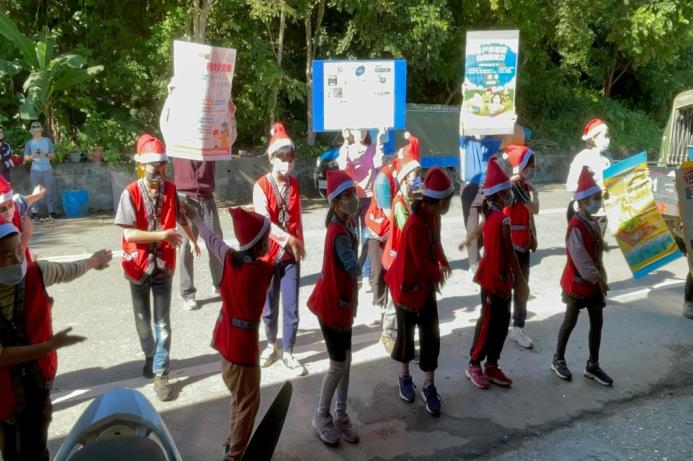 活動規劃-社區資源結合運用-到社區報佳音
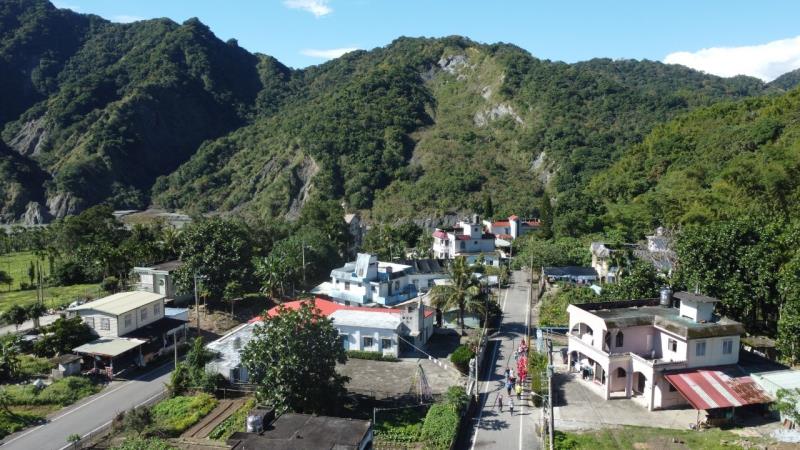 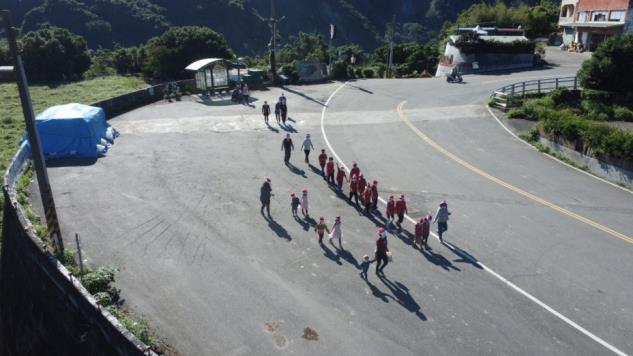 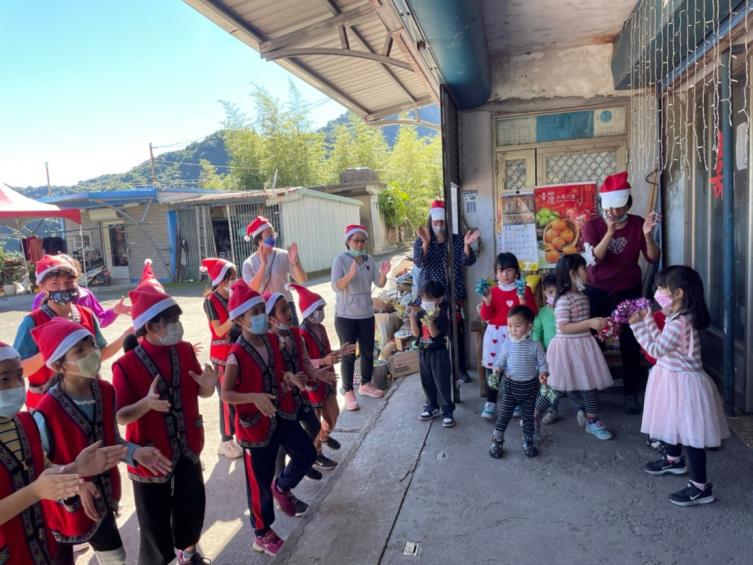 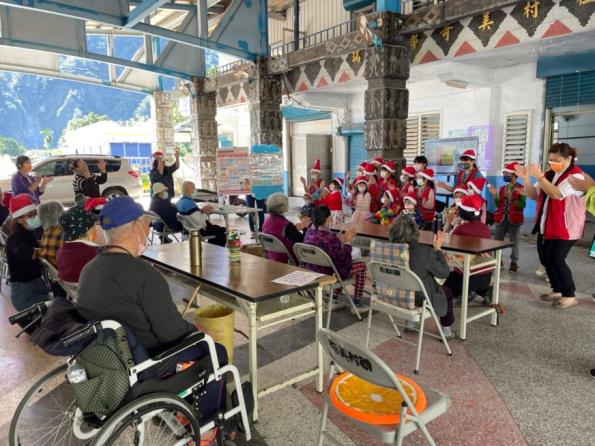 活動規劃
-社區資源結合運用
-奇美文健站老幼共學
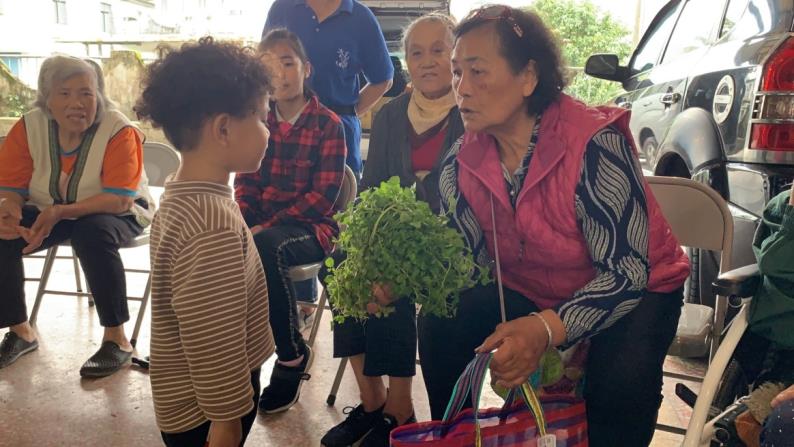 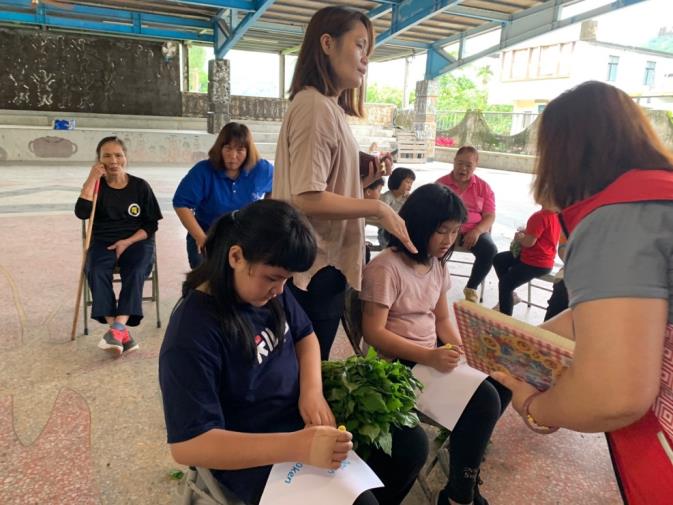 活動規劃-社區資源結合運用-奇美文健站老幼共學
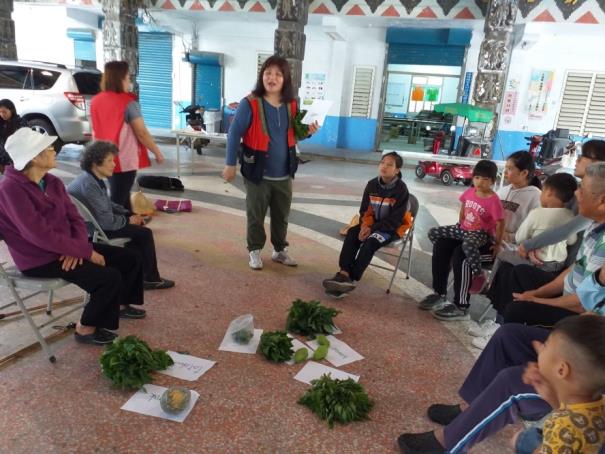 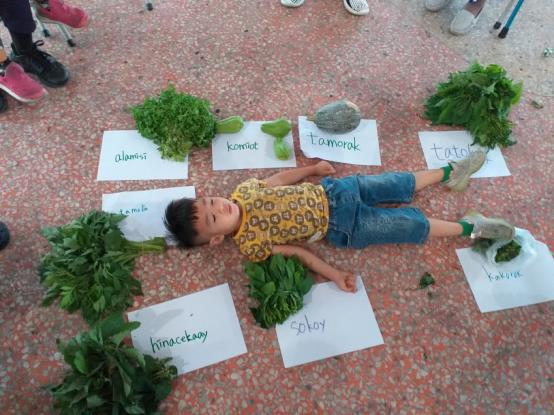 情境營造-情境佈置
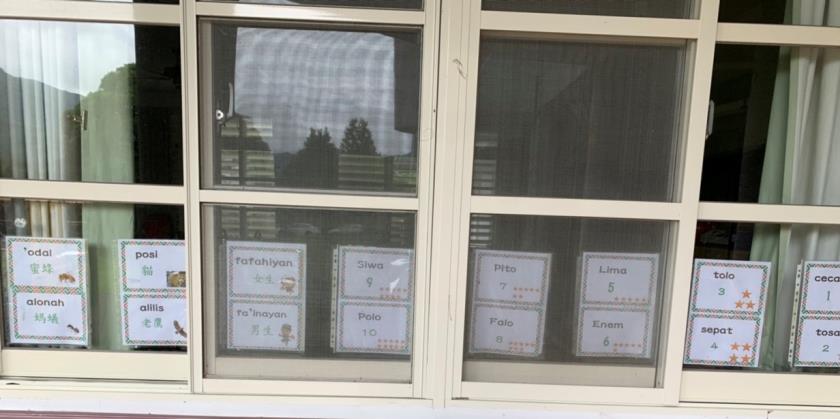 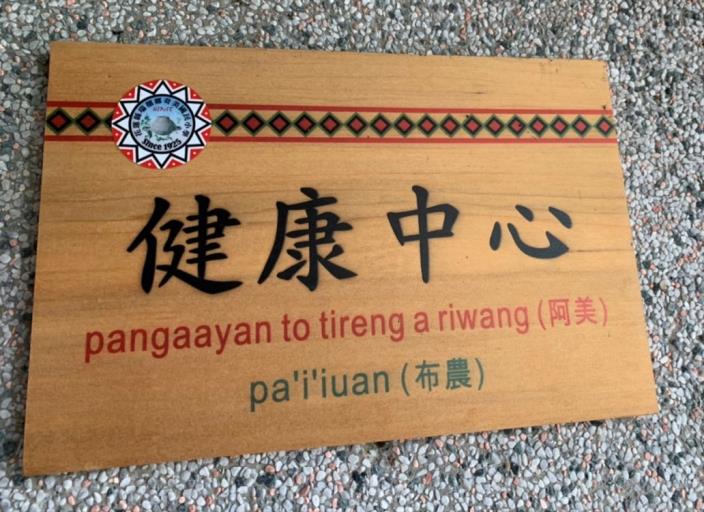 情境營造-社團活動-奇美wawa樂舞社團
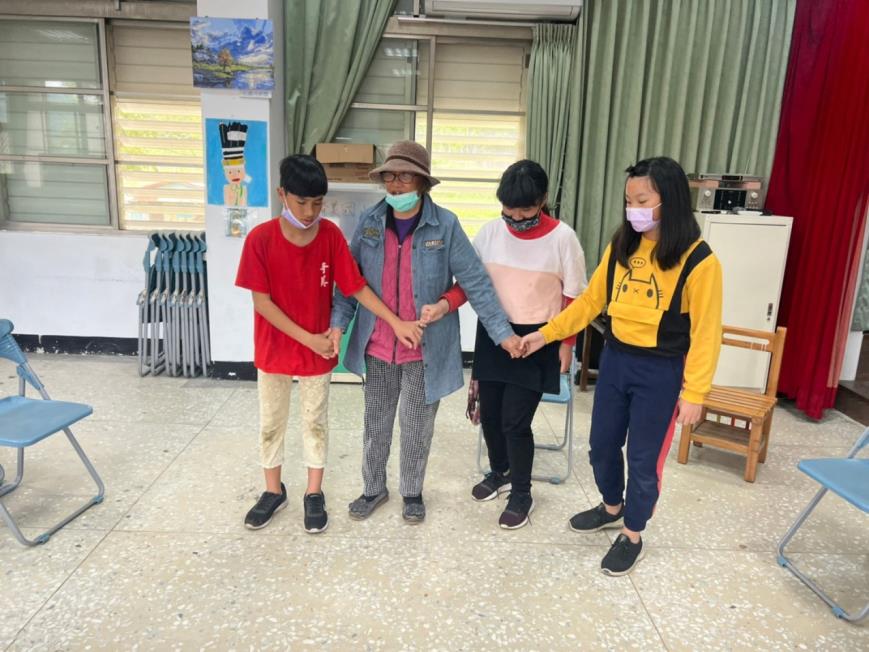 情境營造-社團活動-國泰寒冬送暖活動
情境營造-廣播製作-自製動畫學族語
情境營造-廣播製作-瑞穗衛生所長照2.0失智宣導短片
夏日樂學-牆面彩繪
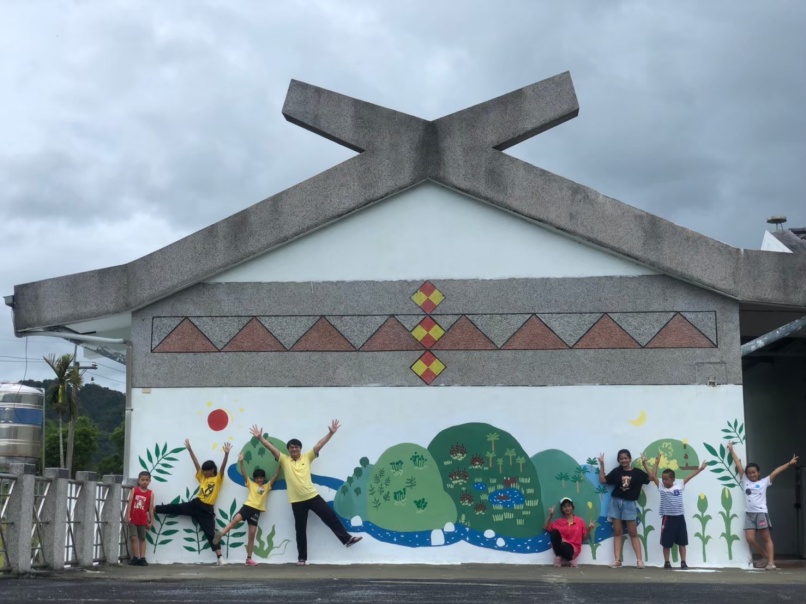 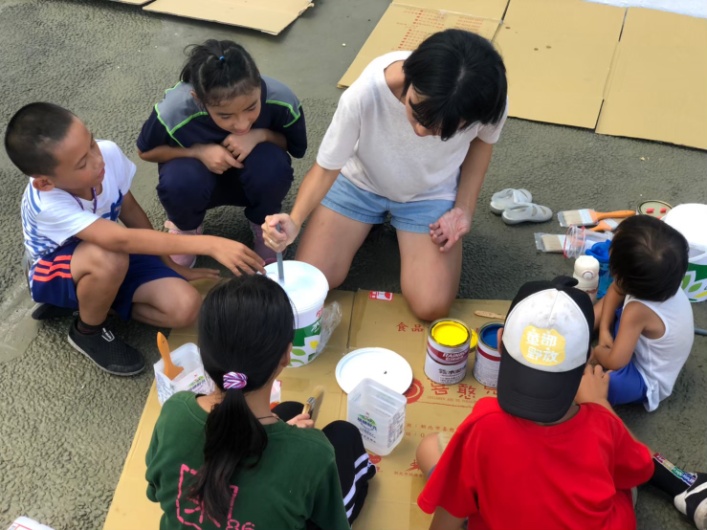 藝術深耕-阿美族傳統樂器竹鐘製作
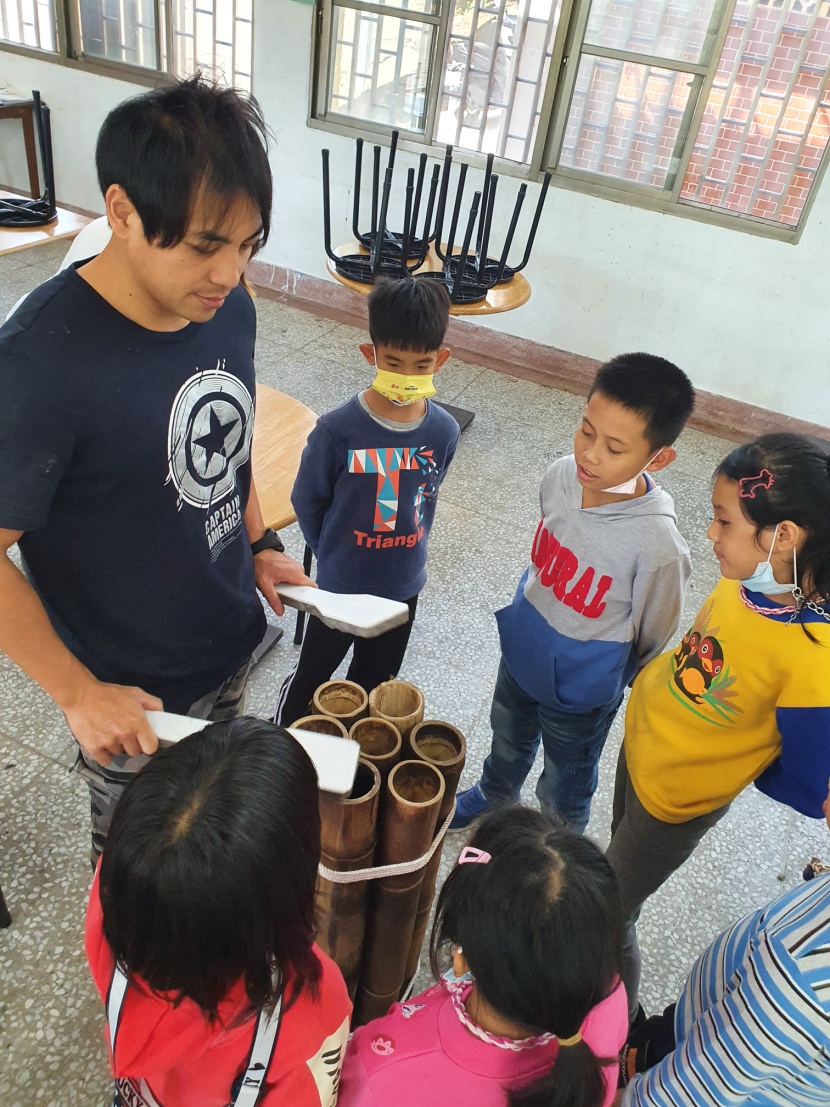 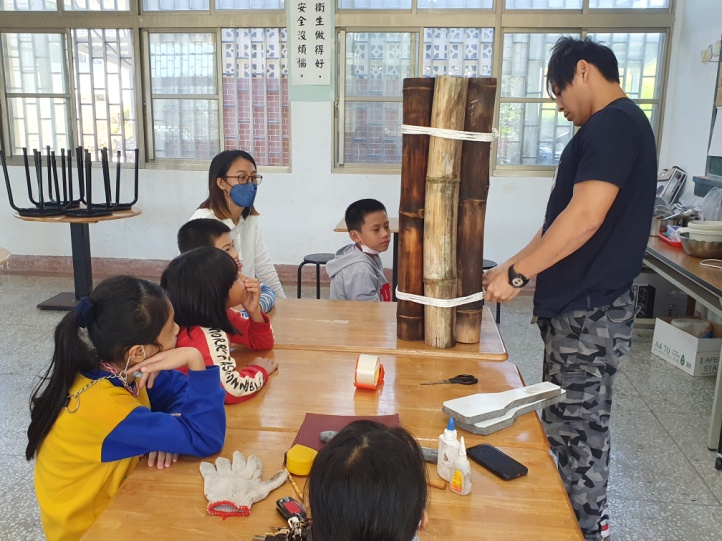 教育優先區-傳統射箭
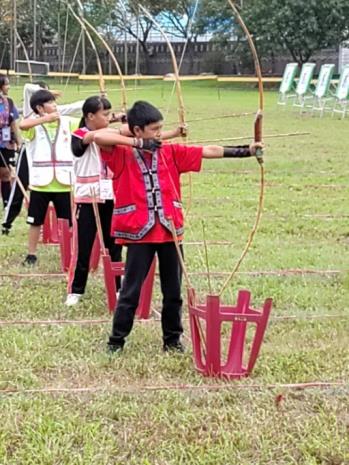 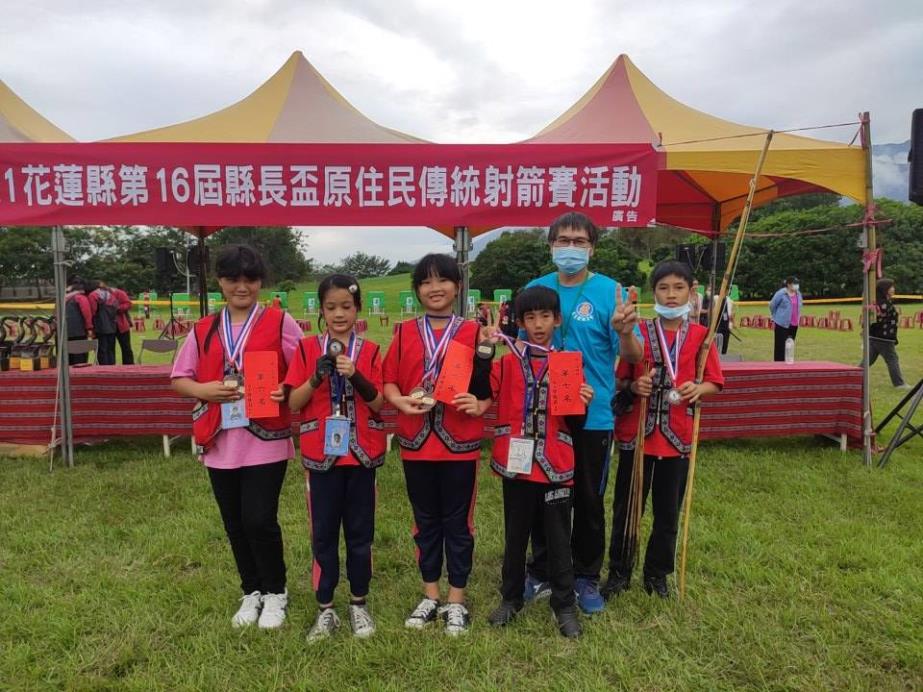 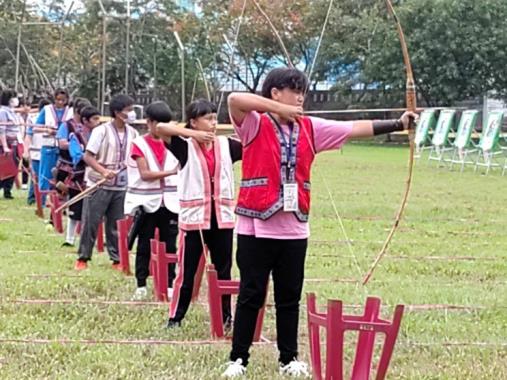 教育優先區-傳統編織
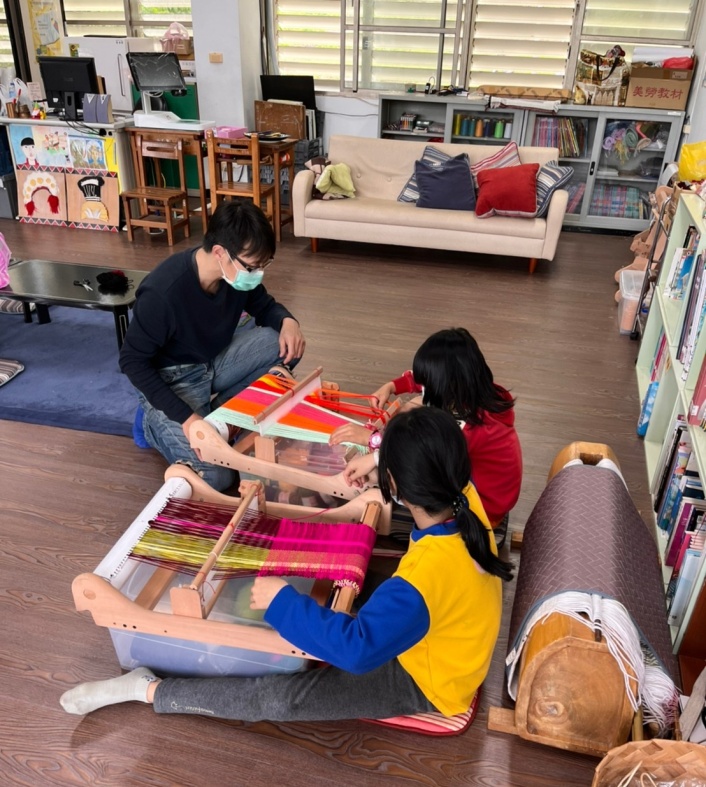 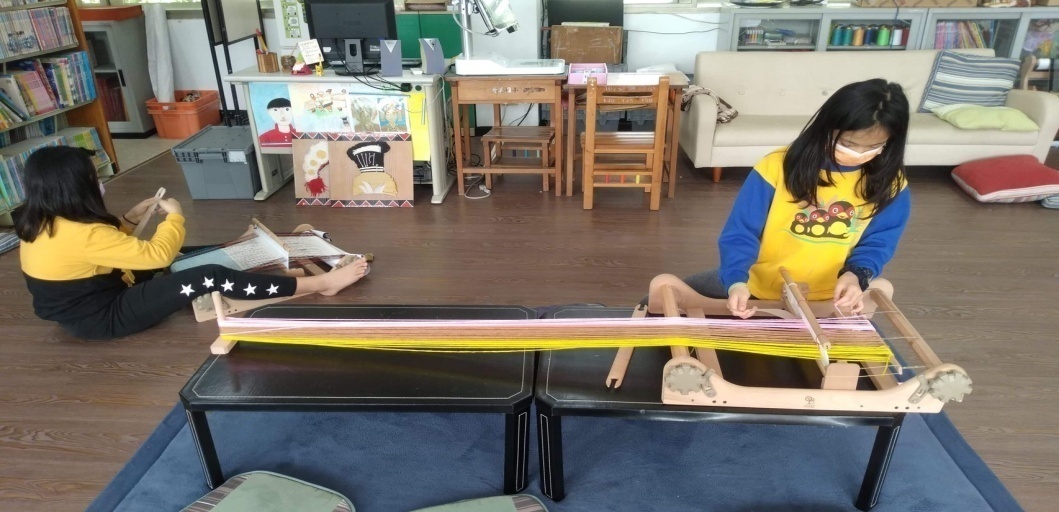 校本課程-各年級每週1節彈性學習節數實施在地文化課程-wawa no Pangcah
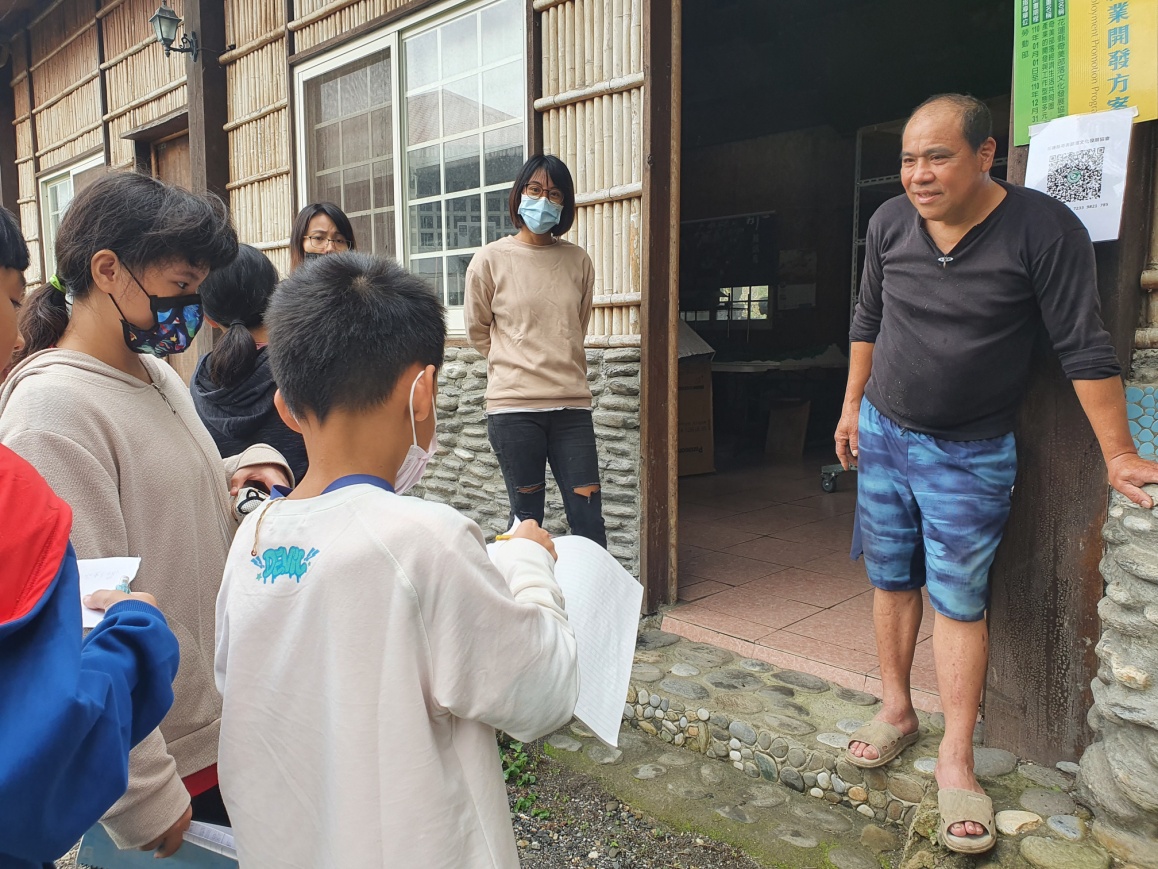 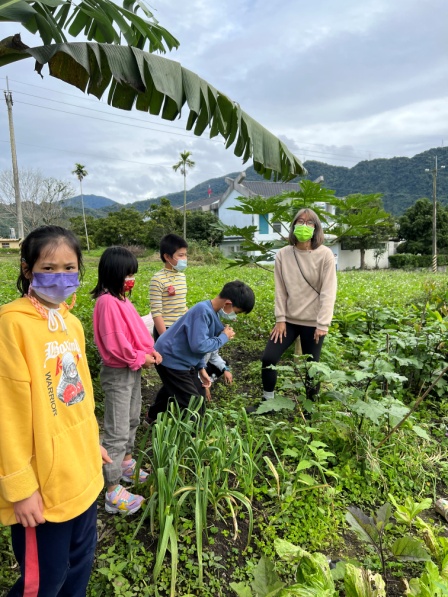 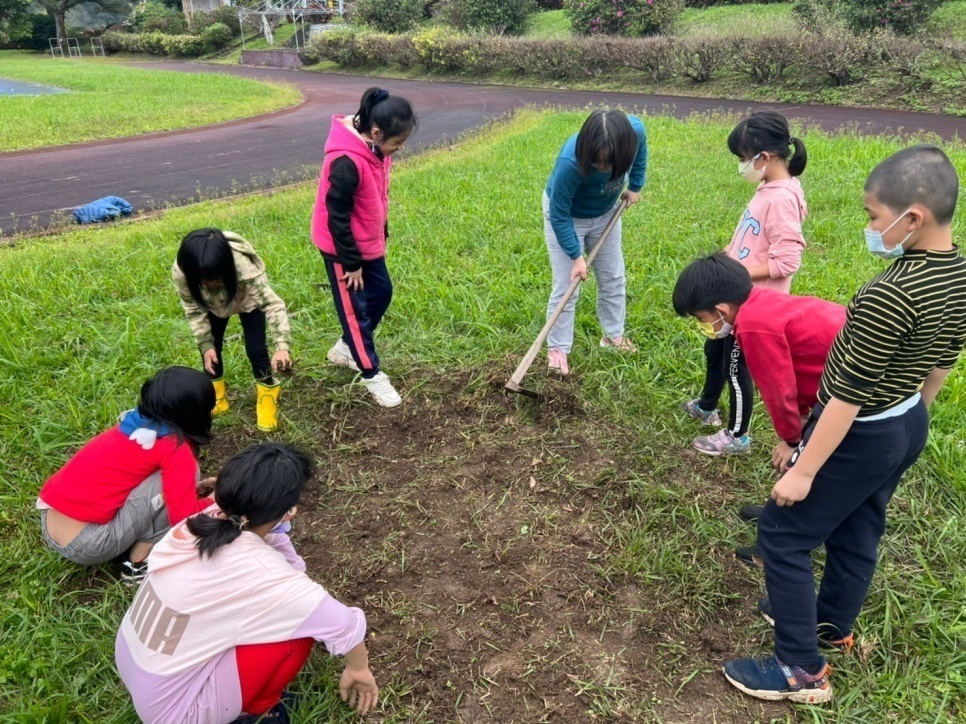 檢討與建議
一、族語師資難尋
二、
美
奇
報告完畢感謝聆聽     Aray